GEOMETRIYA
7- sinf
MAVZU: TO‘G‘RI CHIZIQLARNING PARALLELLIGI
p
l
m
n
m
n
n
n
m
p
l
II
Kesishuvchi 
to‘g‘ri chiziqlar
Perpendikulyar 
to‘g‘ri chiziqlar
Parallel
 to‘g‘ri chiziqlar
2
Parallel to‘g‘ri chiziqlar
p
l
p
l
II
Bir tekislikda yotib, o‘zaro kesishmaydigan 
to‘g‘ri chiziqlar parallel to‘g‘ri chiziqlar deyiladi.
3
IIIIIIIIIIIIIIIIIIIIIIIIIIIIIIIIIIIIIIIIIIIIIIIIIIIIIIIIIIIIIIIIIIIIIIIIIIIIIIIIIIIIIIIIIIIIIIIIIIIIIIIIIIIIIIIIIIIIIIIIIIIIIIIIIIIIIIIIIIIIIIIIIIIIIIIIIIIIIIIIIIIIIIIIIII
0        1         2        3        4         5         6        7        8         9       10      11
Parallel to‘g‘ri chiziq yasash
b
А
a
Xayotiy misollar
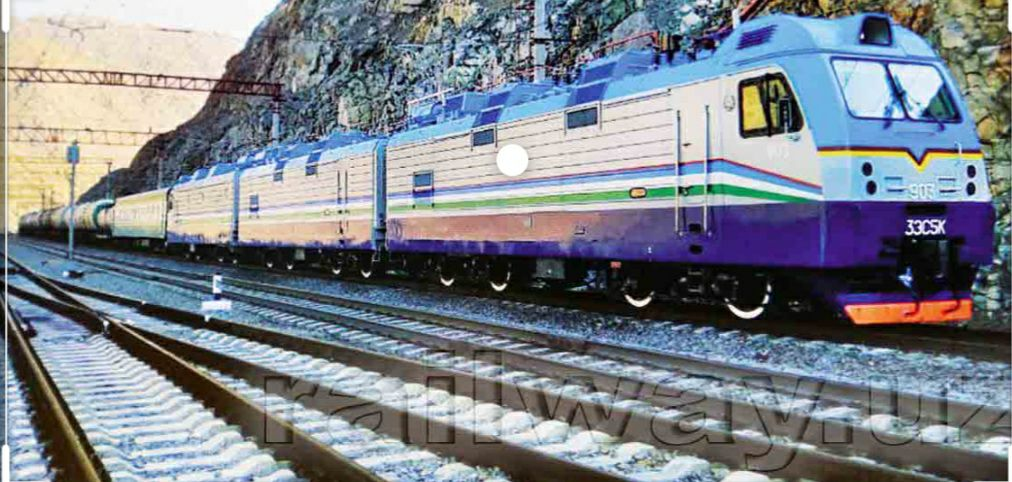 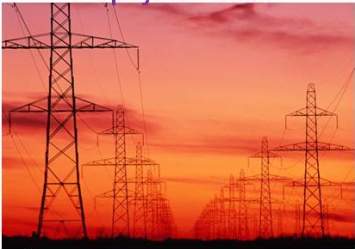 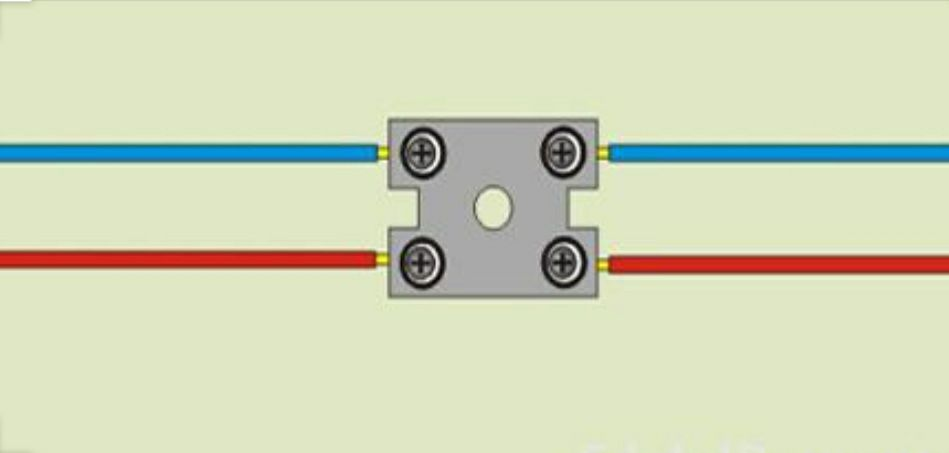 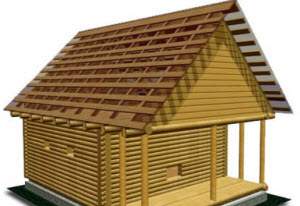 Aksioma: Telislikdagi to‘g‘ri chiziqqa, unda yotmagan faqat bitta parallel to‘g‘ri chiziq o‘tkazish mumkin.
a
b
М
n
m
F
А
В
С
D
L
Natija:
Parallel to‘g‘ri chiziqlarda yotgan kesmalar o‘zaro paralleldir.
FL II n
b
a
7
Teorema:
Bitta to‘g‘ri chiziqqa perpendikulyar bo‘lgan ikki to‘g‘ri chiziq o‘zaro paralleldir.
c
b
a
8
TEOREMA: Bir to‘g‘ri chiziqqa parallel bo‘lgan ikki to‘g‘ri chiziq o‘zaro paralleldir.
а
с
с
b
M
с
a
a II с,  b II с  
Isbot qilish kerak:  a II b
b
Isbot: Faraz qilaylik, 
a va b tog‘ri chiziqlar parallel bo‘lmasin. 
U holda, ular biror  M nuqtada kesishadi va  M nuqtadan c to‘g‘ri chiziqqa ikkita a va b parallel to‘g‘ri chiziq o‘tkazilgan bo‘lib qoladi. Bu esa parallellik aksiomasiga zid.
Demak, farazimiz noto‘g‘ri -  a II b ekan.
Mustaqil bajarish uchun topshiriqlar
Darslikning  89 - sahifasidagi 
  1 – 10 – topshiriqlarni bajarish
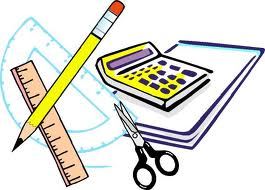